Taylor und de L‘Hospital
Mathematik I
Thema 1: Es gab ein Leben vor dem  Taschenrechner…
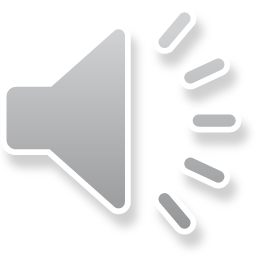 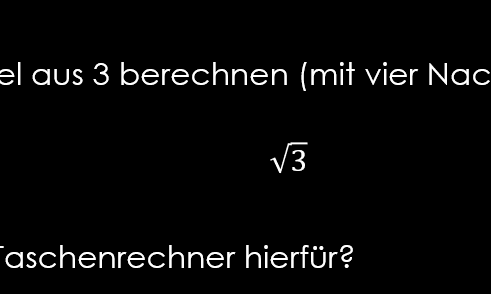 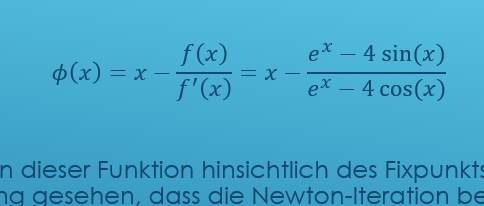 “ cos(a−b) = cos(a)⋅cos(b) + sin(a)⋅sin(b) “
(Additionstheorem)
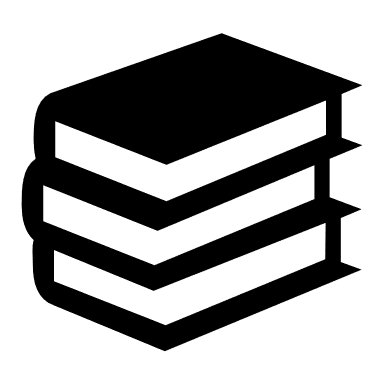 Ableitungen an dem Entwicklungspunkt
Ableitungen an dem Entwicklungspunkt
Taylorpolynom und Restglied
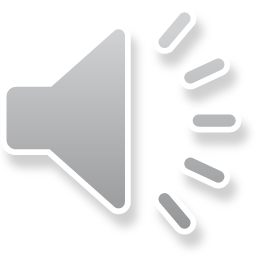 LINK
(Sinus geht los ab Minute 8:00)
Die Taylorreihen für einige Funktionen
Unterschied: Taylorpolynom vs. Taylorreihe
Wollen Sie mehr wissen?
“ cos(a−b) = cos(a)⋅cos(b) + sin(a)⋅sin(b) “
(Additionstheorem)
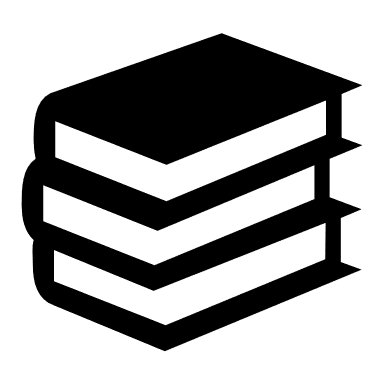 Funktionswerte ausrechnen
Für Wissbegierige
Nach Ersetzen der Potenzen von i
Für Wissbegierige
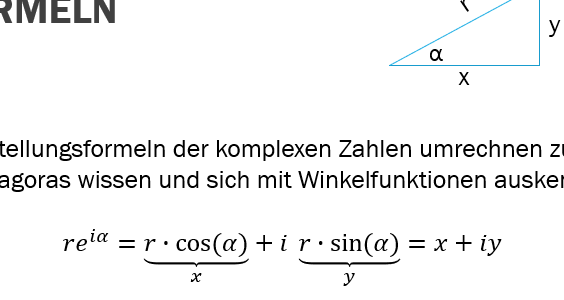 Eulerformel
Für Wissbegierige
Viele mathematische Formeln gehen auf diese Taylorreihen-Darstellung zurück
Für Wissbegierige
Thema 2: Nochmal Grenzwerte…
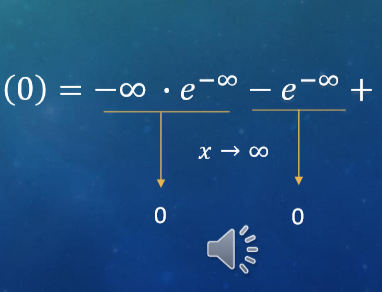 Zeichnen Sie doch einfach mal die Funktionen z.B „ln(x) x²“ als Graph auf, dann sehen Sie, wie sich die Funktionen bei 0 oder im Unendlichen verhalten!                  X
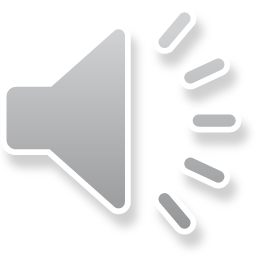 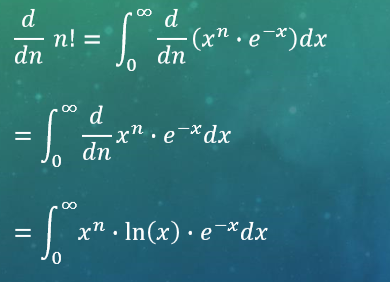 Tipp
THEMA 2
Volumen
f
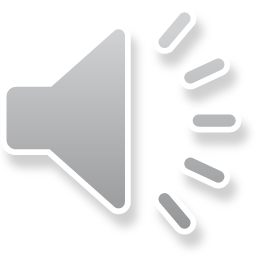 g
Zeit
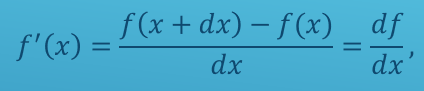 THEMA 2
Funktionswert
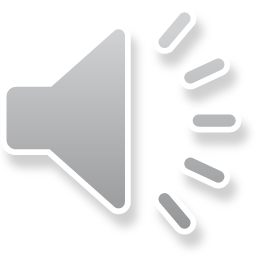 f
Regel von de L‘Hospital
g
Input
Ein einfaches Beispiel
An keiner Stelle wird in der Herleitung der Regel von de L‘Hospital gesagt, dass es sich bei f und g um Geraden handeln muss. Es geht also auch für andere Funktionen:
Sowohl der Zähler als auch der Nenner sind für die untersuchte Stelle (x=0) beide gleich 0. Das ist die Voraussetzung, um die Regel von de L`Hospital anwenden zu können. Das war ja in der Herleitung wichtig!                                        X
De L‘Hospital sagt jetzt, dass wir Zähler und Nenner nach x ableiten müssen. (Vorsicht: Wir leiten Zähler und Nenner ab, aber das ist NICHT die Quotientenregel, also nicht die Ableitung des Bruches!)                   X
Weil dieser Grenzwert jetzt existiert, wissen wir, dass auch der Grenzwert „0/0“=0. Hätte dieser Grenzwert nicht existiert, dann hätten wir  nicht gewusst, ob der Ausdruck konvergiert.                                                 X
So sehen die Ableitungen der beiden Funktionen aus. Im Zähler müssen wir die Kettenregel verwenden          X
Tipp
Tipp
Tipp
Tipp
Hier geht die Regel nicht…
Der Nenner ist an der untersuchten Stelle (x=0) zwar 0, aber der Zähler ist cos(0)=1. Es geht nur, wenn beide an der untersuchten Stelle 0 sind.                                               X
Warum?
Warum?
„Spielen“ Sie mit den Termen!
Überzeugungsarbeit oder 
Weiterblättern…
Hier wurde 
x=tan(z) gesetzt
Beim Ableiten von 
Zähler und Nenner
darf man die Kettenregel
nicht vergessen!
Äußere Ableitung mal 
innerer Ableitung…
Überzeugungsarbeit oder
 Weiterblättern….
Grenzwert ausrechnen
Überzeugt:
De L‘Hospital
ist anwendbar!
OK… einmal ableiten
reicht wohl nicht…
Nach n-maligem 
Ableiten steht hier etwas 
das gegen Null strebt. Denn:
Der Zähler ist konstant,
der Nenner wird immer größer.